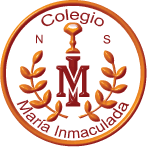 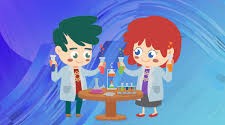 Estequiometría
Balanceo de reacciones químicas
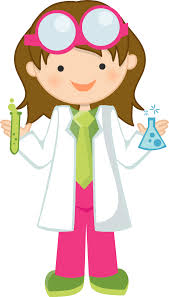 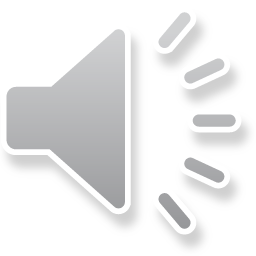 Pamela Valderrama
Moraima Altamirano
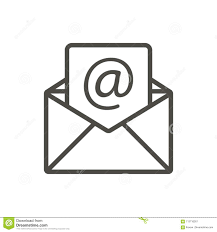 pamela.valderrama@liceonsmariainmaculada.cl
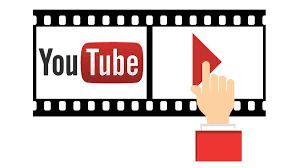 Pamela Valderrama
Estequiometría
Las ecuaciones químicas representan reacciones químicas, las que se desarrollan de tal modo que toda la materia que inicialmente participa se reordena y transforma en sustancias nuevas.
Antes de ver este nuevo contenido repasaremos otros que son básicos antes de continuar…..
¿Qué pasa a nivel atómico durante una reacción química?
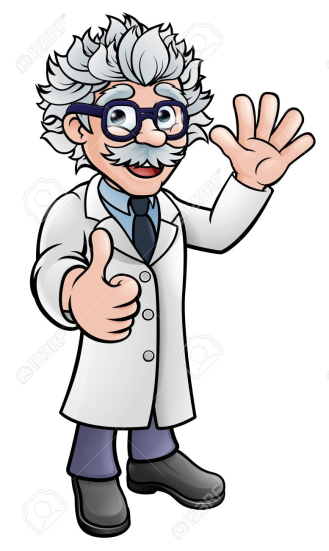 Los átomos en un cambio químico no se modifican ni se destruyen, solo se reorganizan formando nuevos enlaces químicos. La Materia NO se crea ni se destruye sólo se transforma
Ahora, toda reacción química está representada por una ECUACIÓN QUÍMICA, en donde sus componentes son:
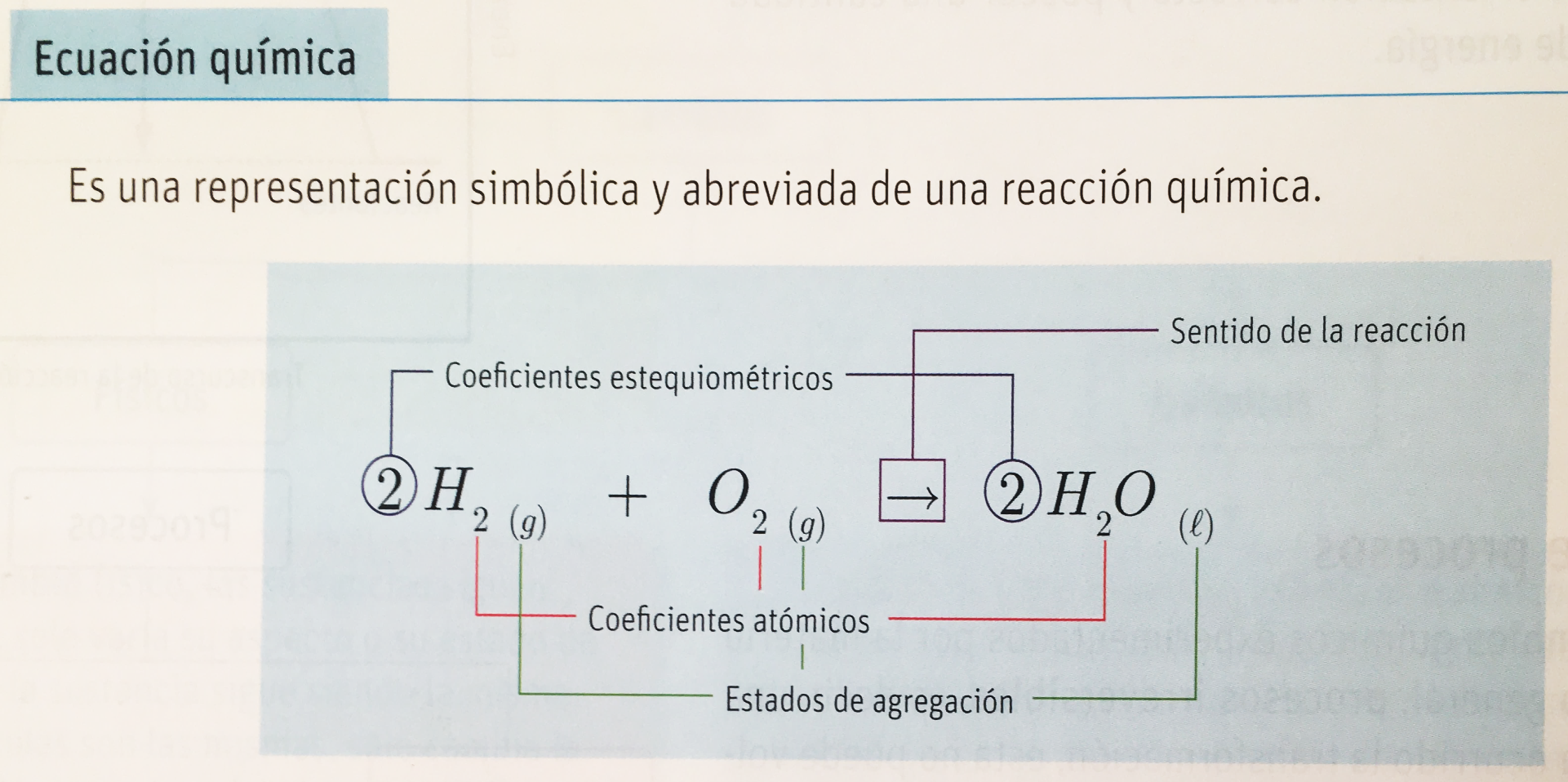 2H2   +  O2       2 H2O
Reactantes: 2H2   +  O2 
Productos:   2 H2O
¿Cuántos átomos hay en los reactantes y en los productos?
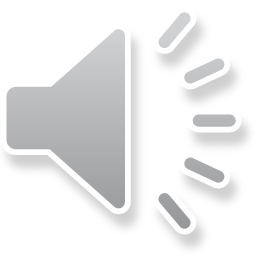 Identificando los coeficientes molares
Considere la siguiente ecuación química balanceada:
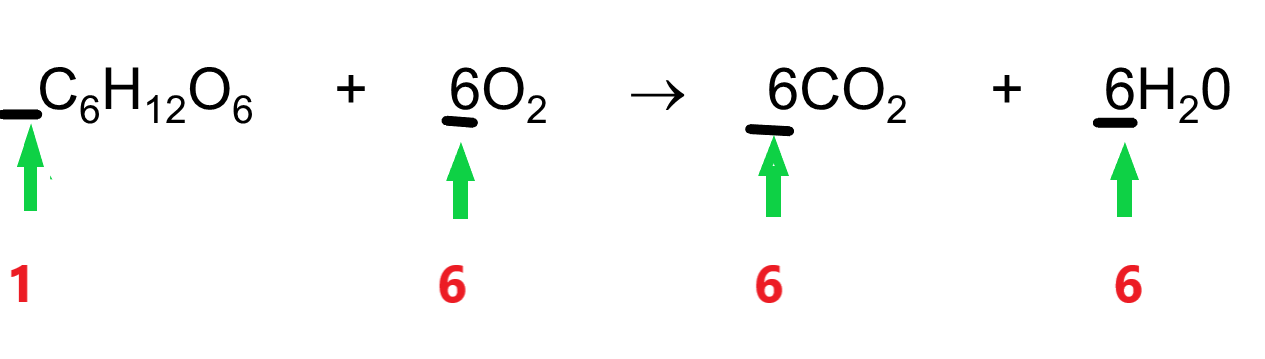 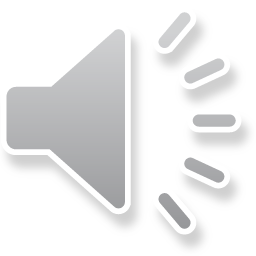 *Los coeficientes molares son los moles de sustancias presentes en una reacción química.
Tarea: Identifica los coeficientes molares en reactantes y productos
1.- 




2.-
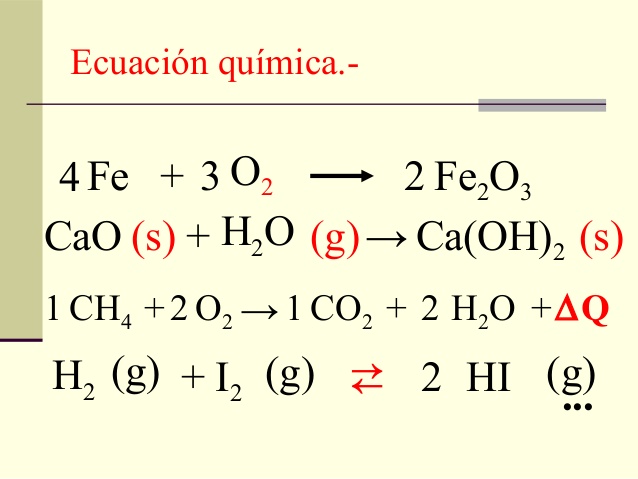 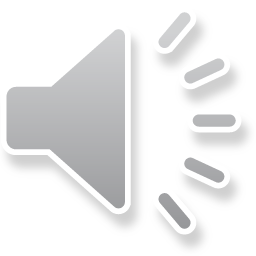 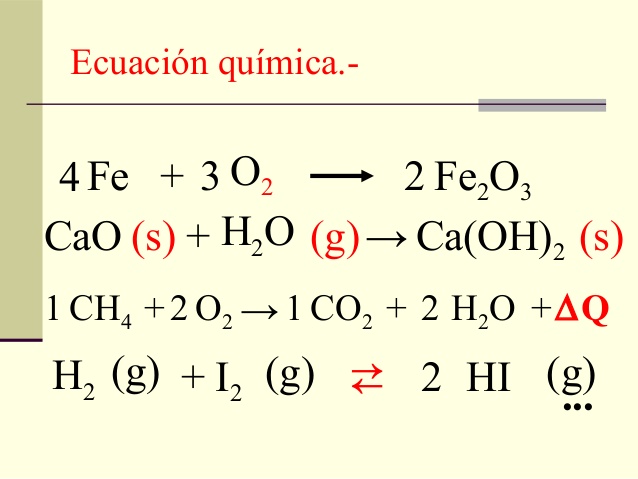 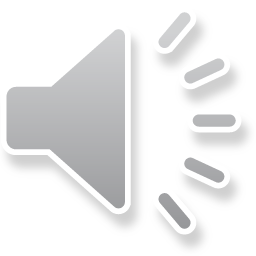 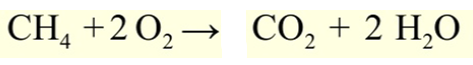 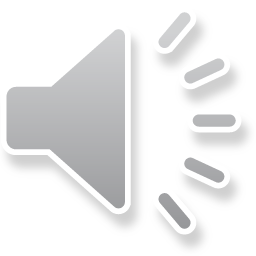 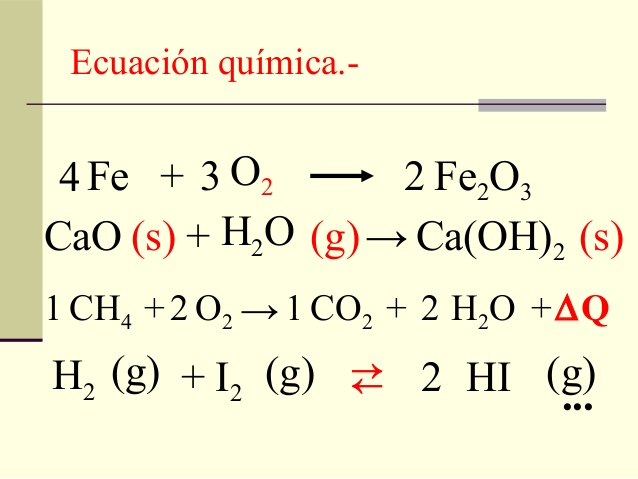 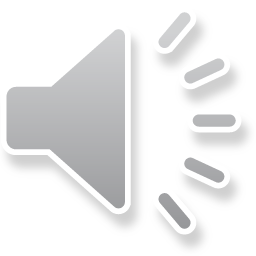 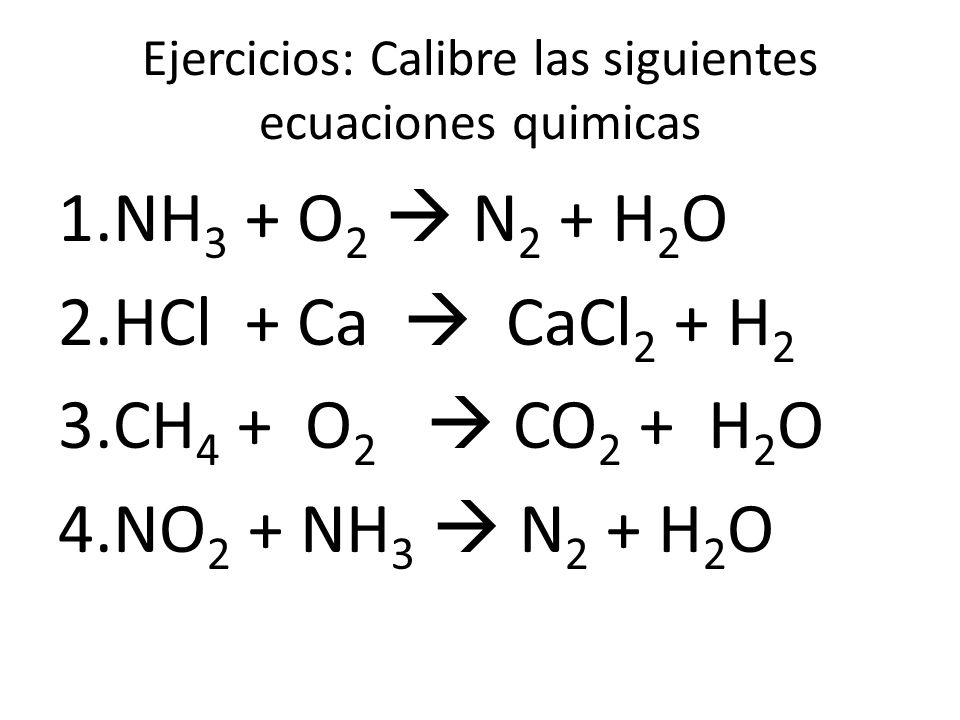 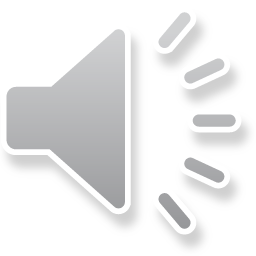 ¿Qué ocurre en esta ecuación?
Cuando el número de átomos entre reactantes y productos no es el mismo, entonces debemos balancear la ecuación, es decir, hacer que este número de átomos sea igual
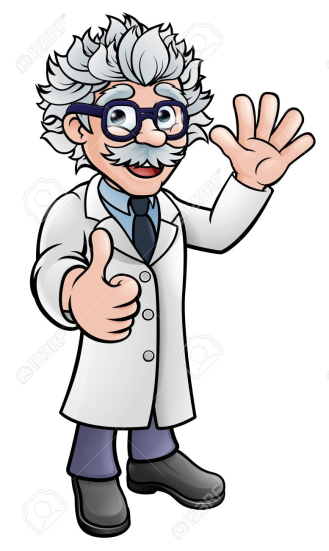 ¿Cómo hacemos eso?
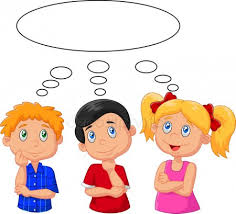 Balanceo de reacciones químicas
El balanceo de reacciones químicas, corresponde a encontrar los coeficientes molares que equilibran una reacción que cumple con la Ley de la conservación de la masa; esto es, que la cantidad de átomos en los reactantes sea la misma que en los productos. Se usa el método de tanteo.
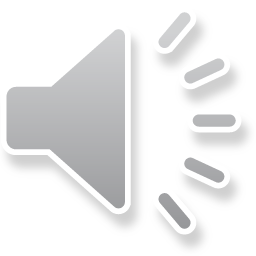 Ante cualquier ecuación química debes:
1.- Verificar si el número de átomos de cada elemento que hay en los reactantes es el mismo que hay en los productos. Si es así, la ecuación está balanceada; si no lo está, es necesario igualarlos a través del método de tanteo o algebraico.
2.- Para balancear la ecuación se usan los coeficientes estequiométricos, los cuales se deben ir multiplicando por el coeficiente atómico.
Ej:    2 H2O

                                                       coeficiente atómico.
               coeficiente                       
        Estequiométrico
Método de tanteo
Consiste en anteponer números enteros y sencillos coeficientes estequiométricos) que permitan igualar los átomos de los reactantes y los de los productos.
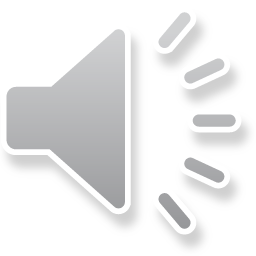 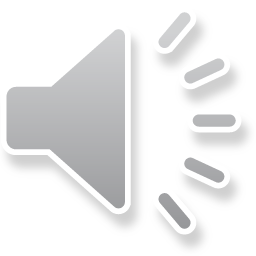 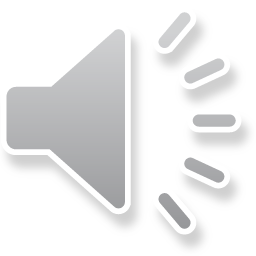 Esta equilibrada mi ecuación?
Tercer paso
2C (s) + O2 (g)  2CO(g)
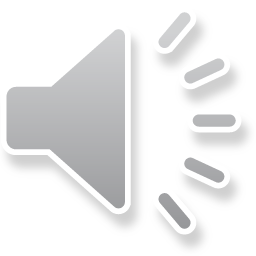 Ahora mi reacción quedo balanceada y cumple con la Ley de Lavoisier.
Ejemplo de verificación de átomosNa2O (s) + 2 HCl (ac)  2 NaCl (ac) + H2O (l)
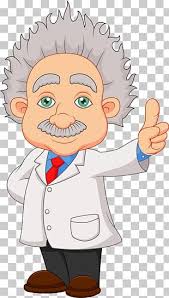 En este caso el número de átomos de cada elemento es el mismo en los reactantes y productos, por lo que la ecuación está balanceada.
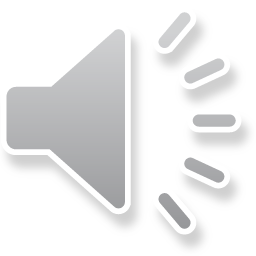 Tarea para ti
Verifica si las siguientes reacciones están balanceadas, si cumplen con la Ley de Lavoisier. Si no lo están, balancéala tú.
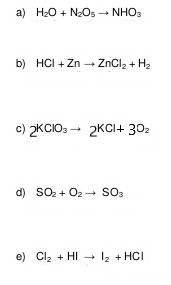